Intent Contrastive Learning with Cross Subsequences for Sequential Recommendation
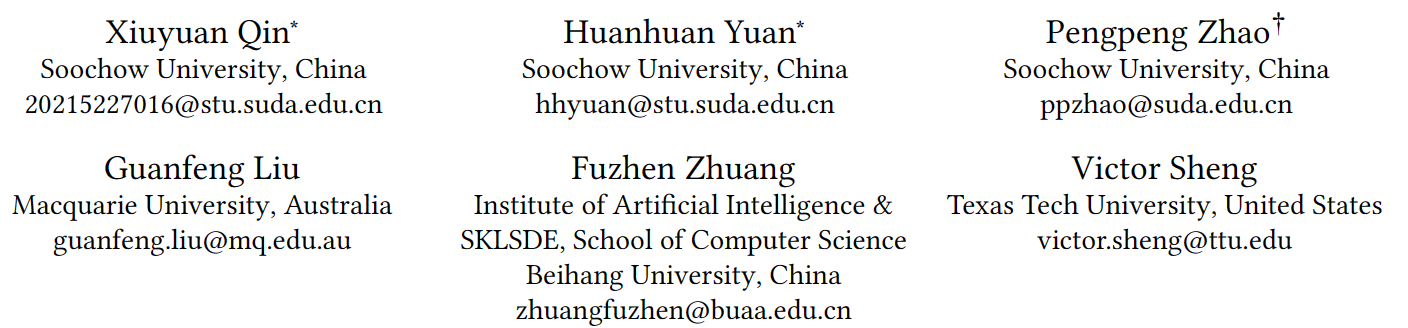 WSDM 2024
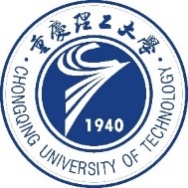 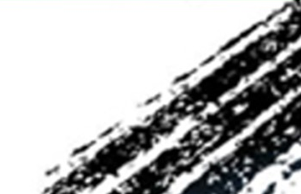 Reported by liang li
Motivation
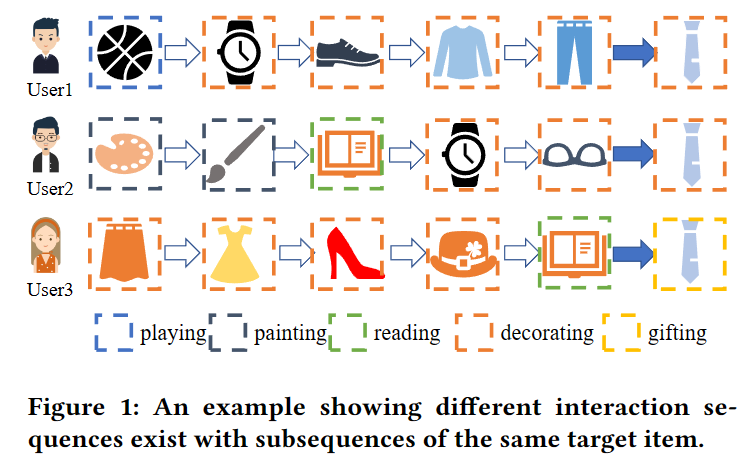 Details：

They usually model each user interaction sequence individually and thus ignore the correlation between users with similar subsequence patterns.

The intention to buy the same item in different contexts may be different.
Problem Statement
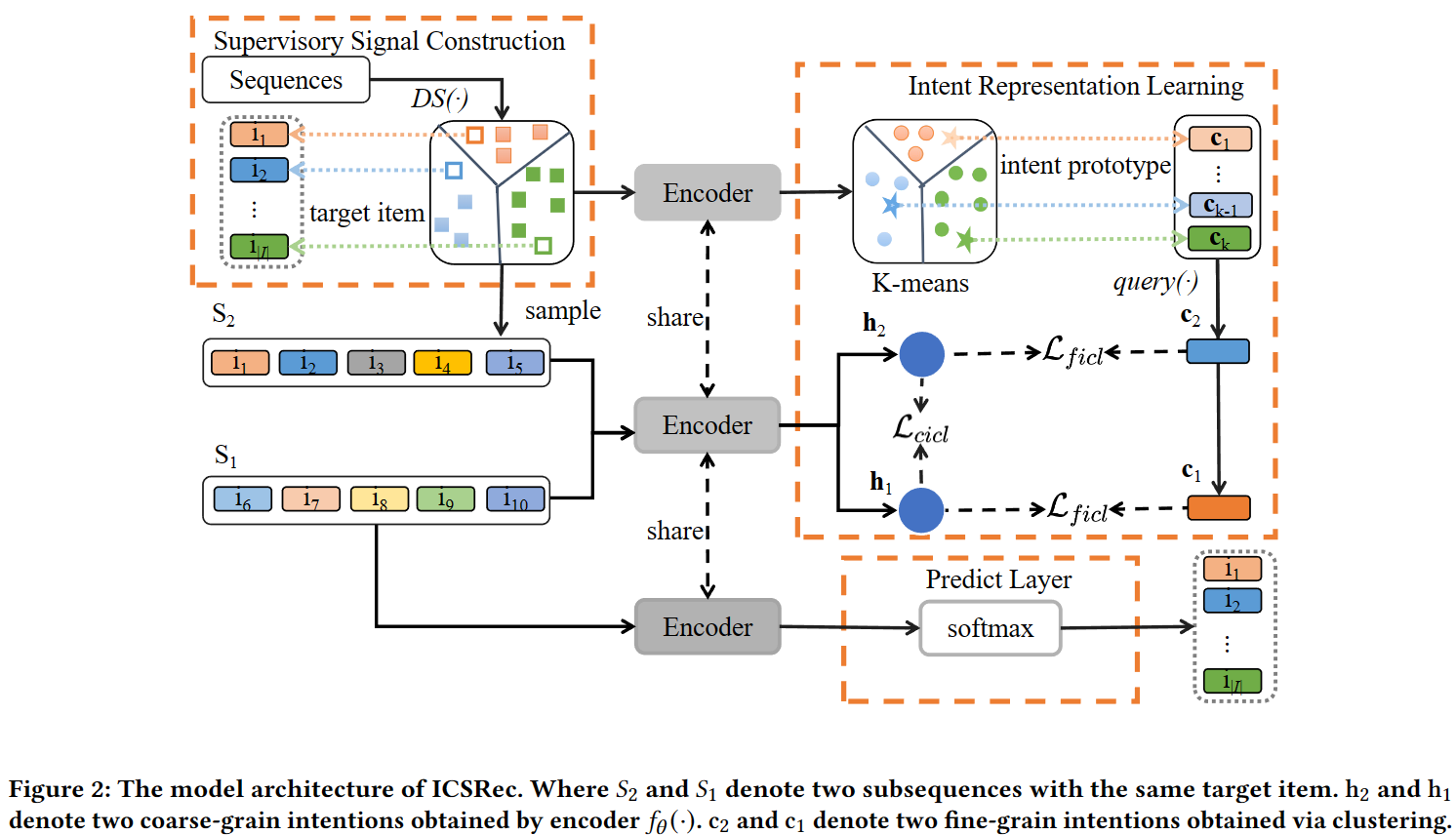 Method
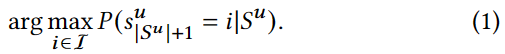 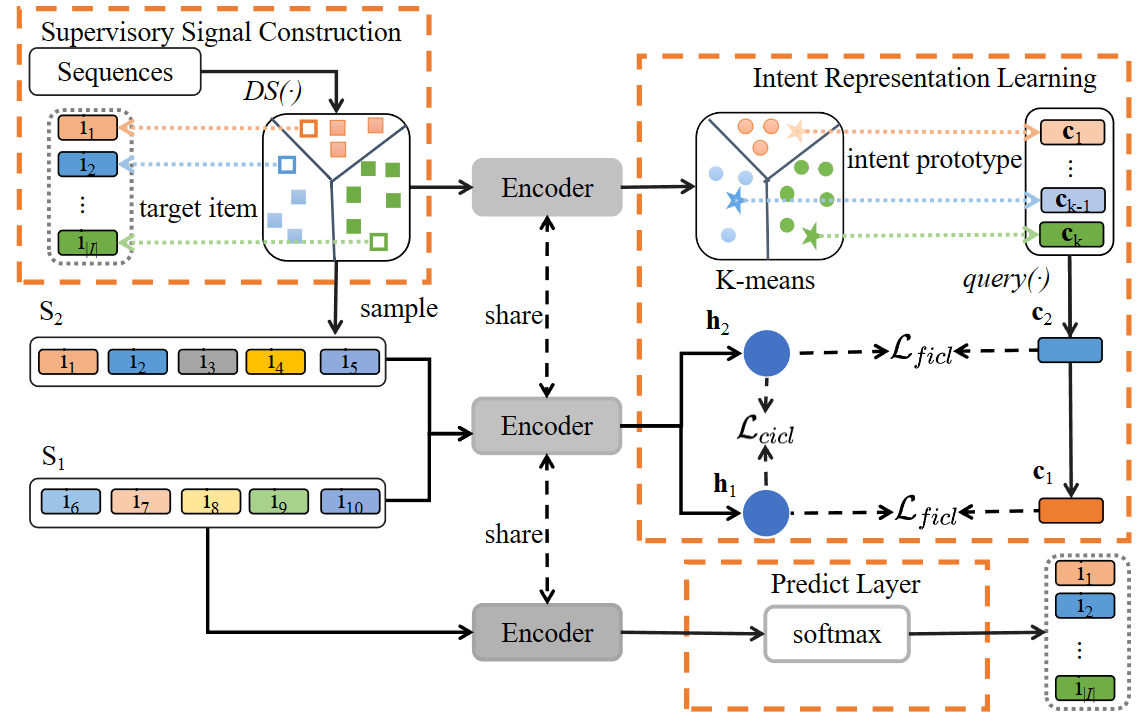 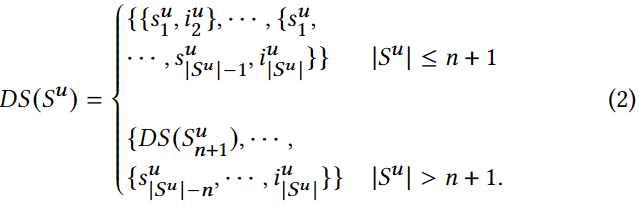 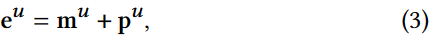 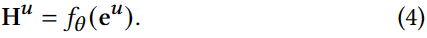 Method
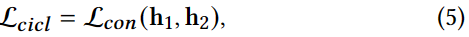 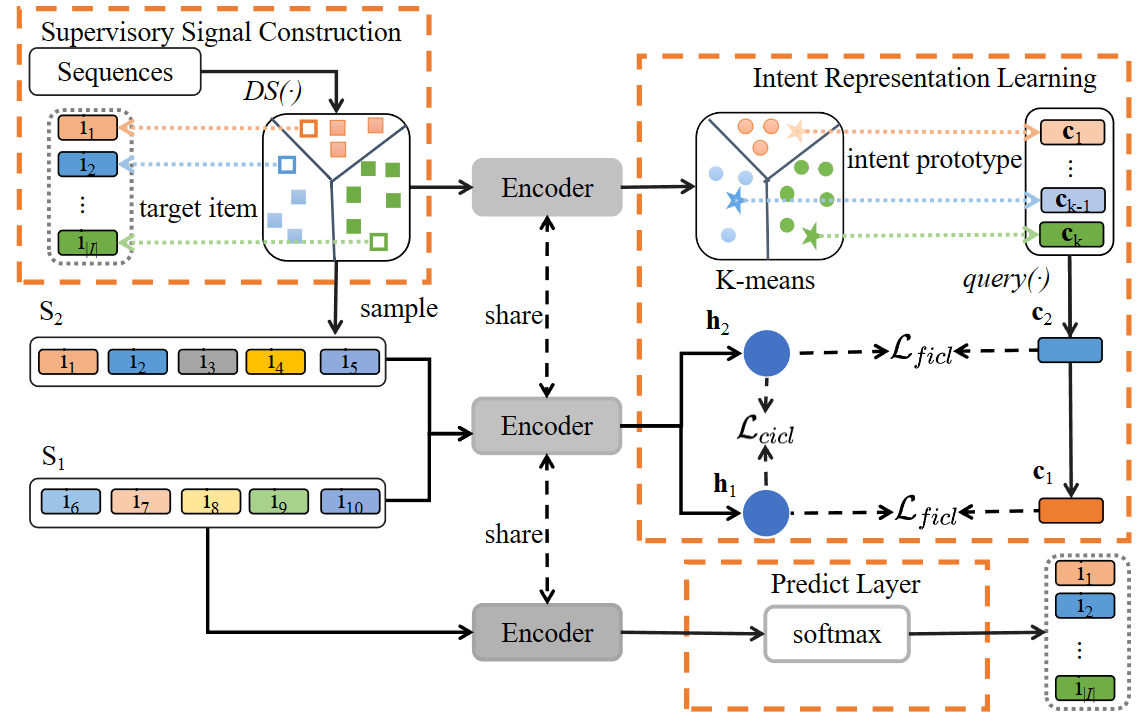 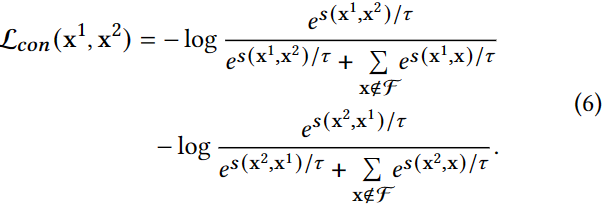 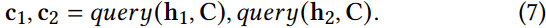 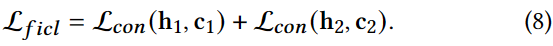 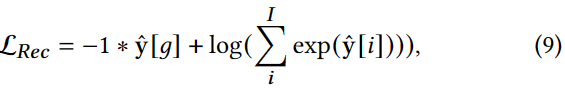 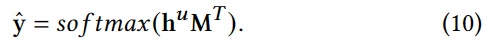 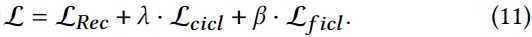 Experiments
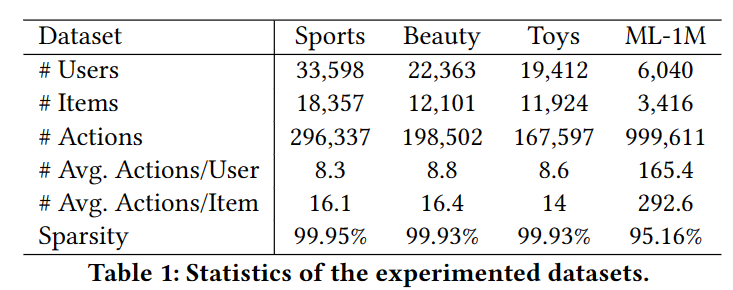 Experiments
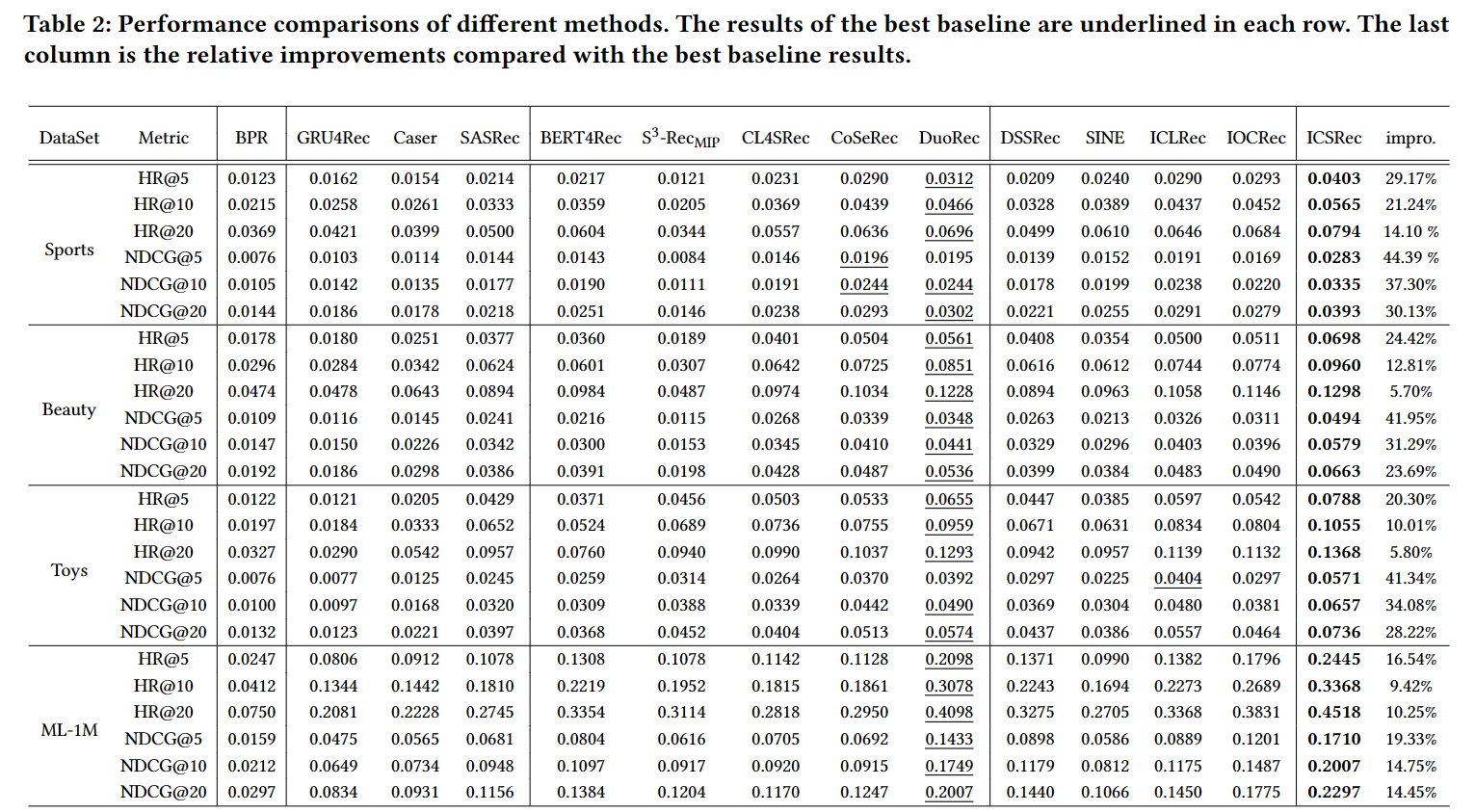 Experiments
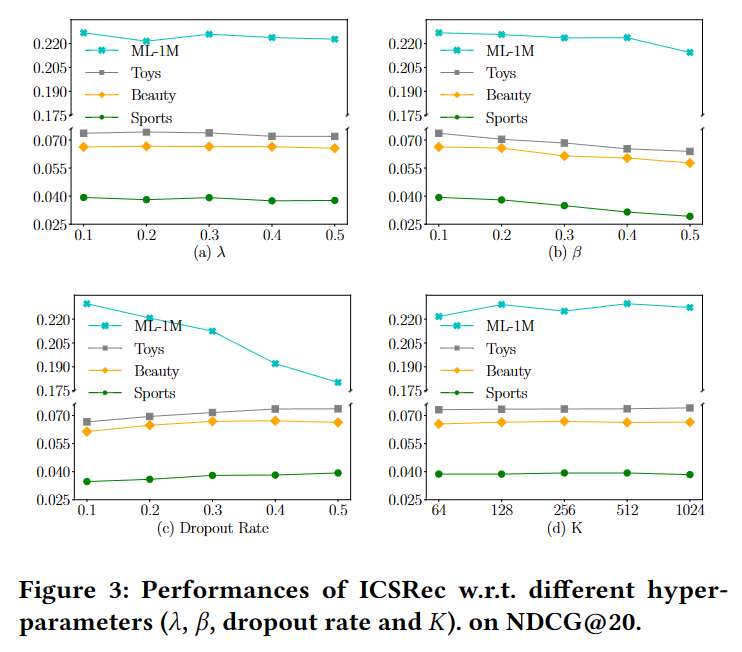 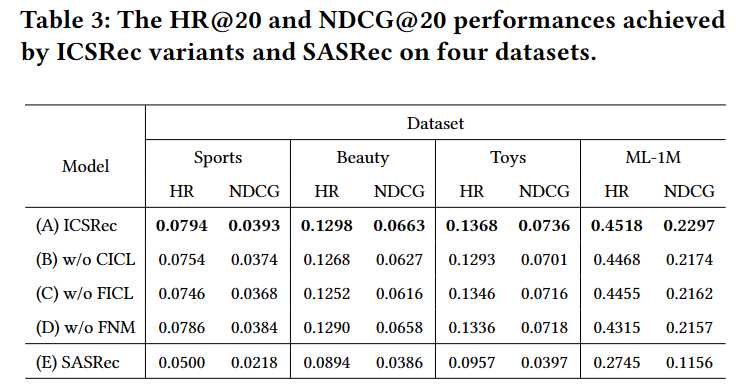 Experiments
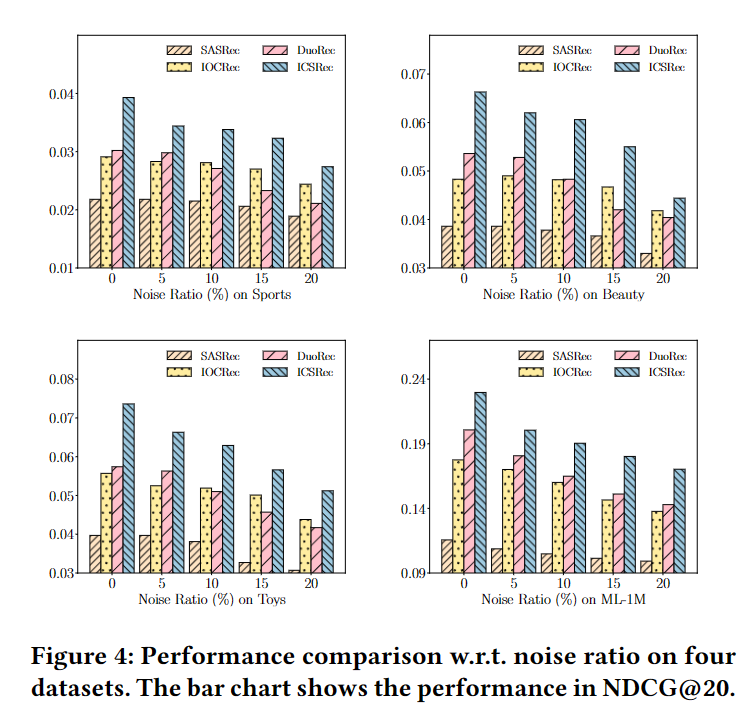 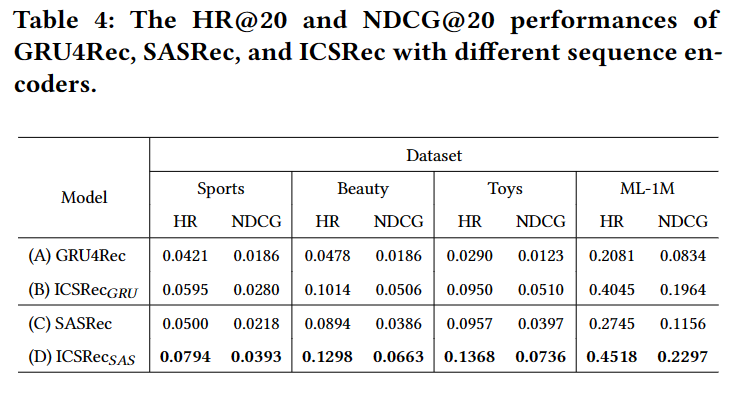 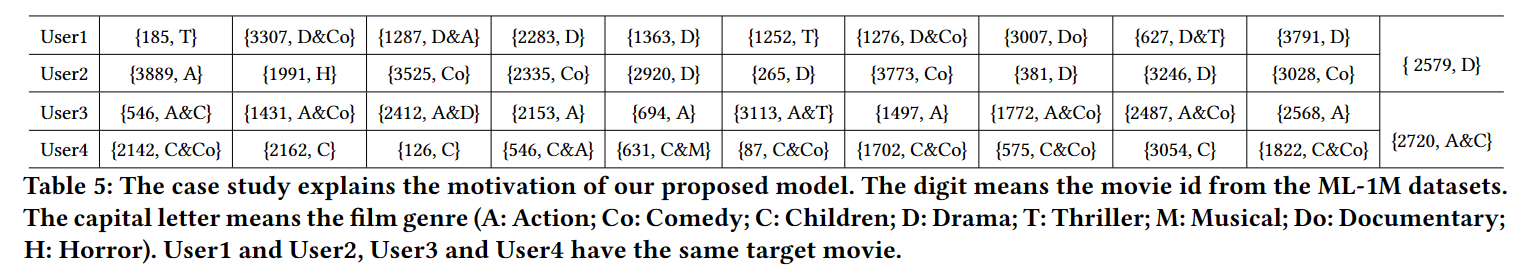 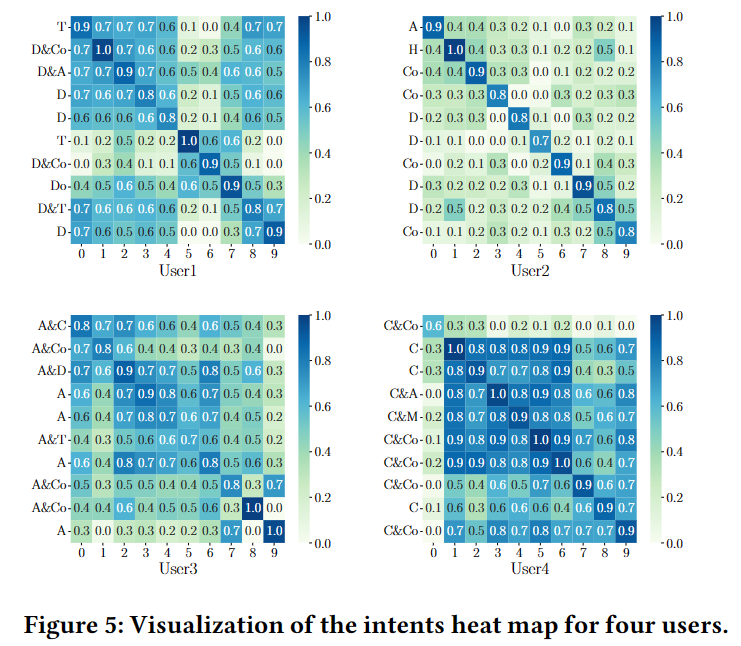 Thanks